Weekly Meeting
September 27 2017
DMC – MidasIO
Converted pulses to ADC counts, rounded them to integers
Generated plots again to compare
DMC – MidasIO
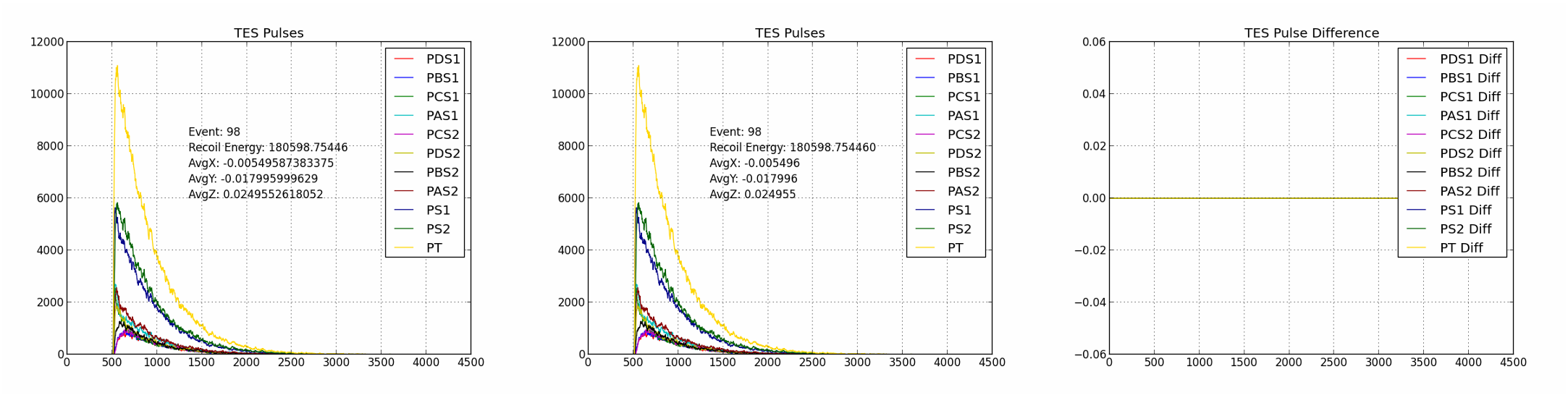 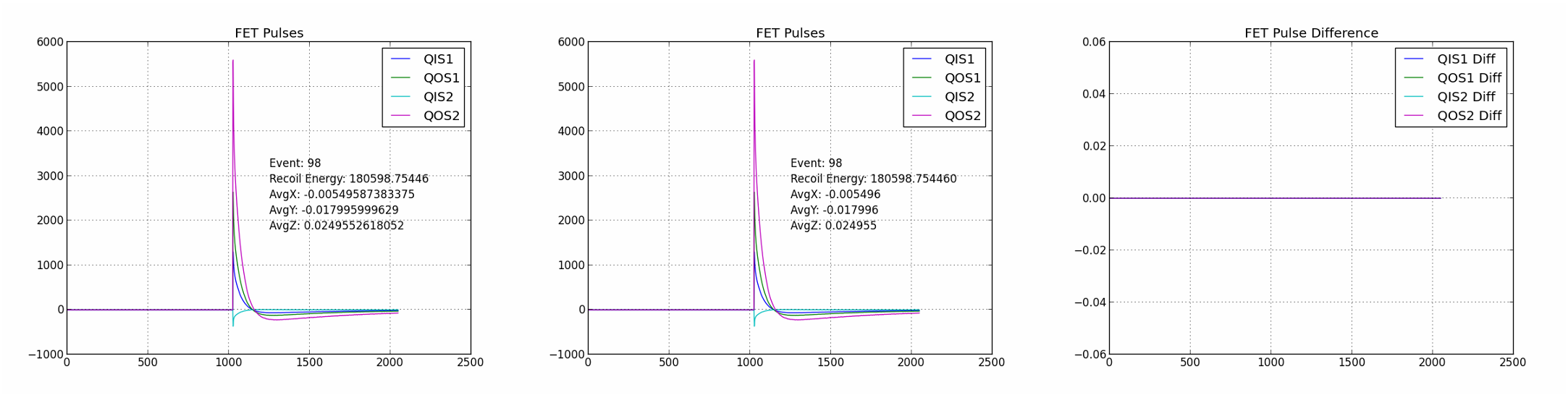 DMC – MidasIO
Negative pulse values – bit information stays the same, number changes if you express as int or uint
“There’s an ADCShift that gets subtracted to allow for negative values (the exact value of this shift depends on the board type), then the resulting value is multiplied by a normalization factor to convert from ADC units to volts”
I’m not sue why an ADC shift is necessary
DMC – MidasIO
Amy looking into creating a separate fork for midasio, and putting in some sort of midas writer.
A&M are looking to use IOLIB along with midasio to read in files, but we are suggesting that they should use CDMSBats
CDMS can already read in midas files, but just need to implement IOLIB
DQM
Documentation that I am looking in to:
Sunil’s thesis: calculating noise power spectral density and relevant parameters




TDR: calculating phonon and ionization energy resolutions

 CDMSBats: RQs that exist for Soudan. E.g. OF resolution cut, “Effect of noise features on OF charge resolution”
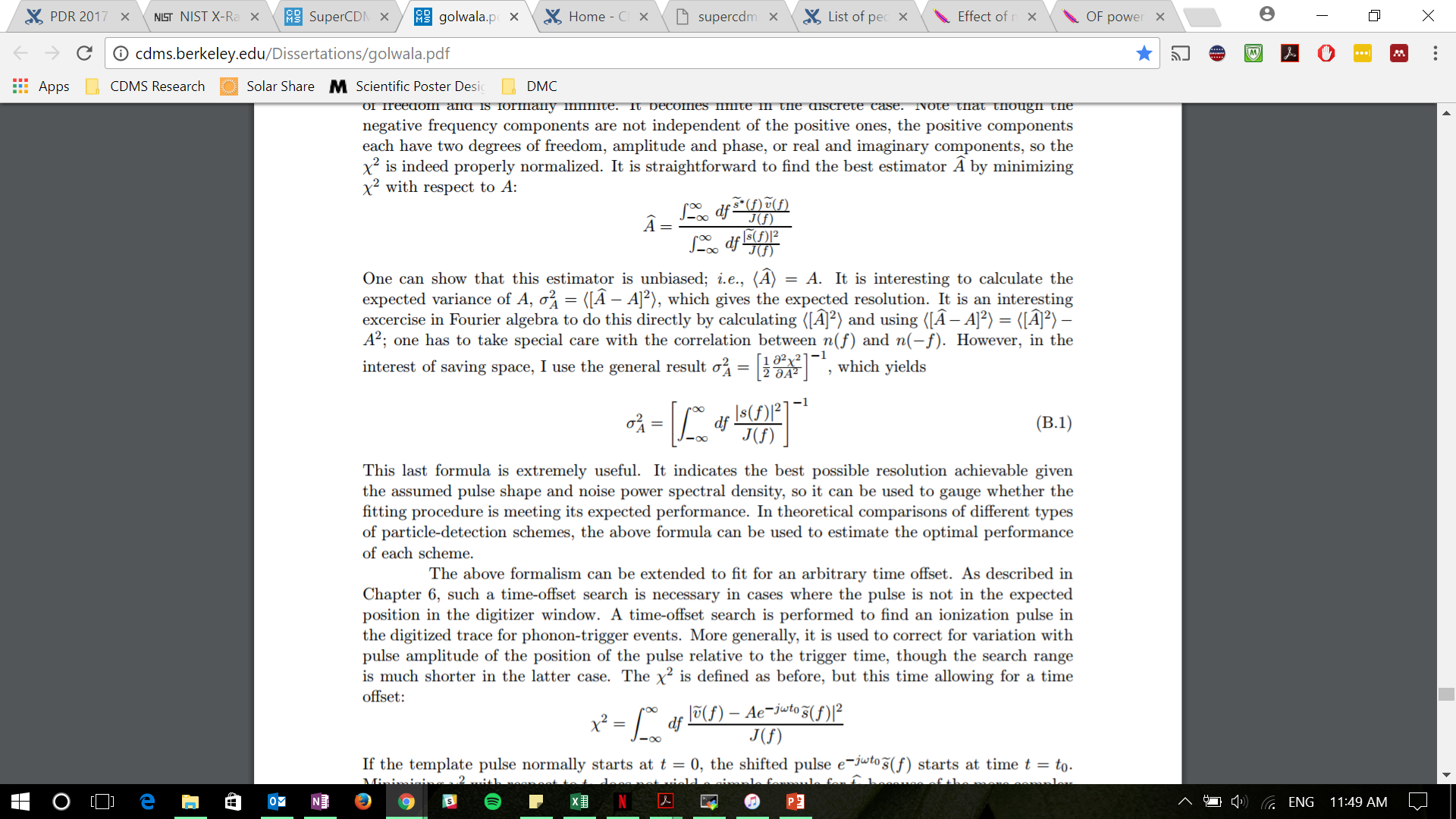 DQM
Discrepancies between detectors?
“Each detector had different noise at Soudan...in fact different channels on the same detector sometimes had different noise levels. “
How often do you check?
“I would expect the check to take place at the start of the run using the begin-run randoms. By checking at the beginning of the run, we learn about issues in time to address them before much livetime is lost. I don't know if we'll want to also monitor in-run randoms, but I doubt that we'll have enough close-in-time in-run randoms that we'll be able to spot noise bursts using them”
Sharp noise peaks vs broad noise peaks?
“The thought was just sharp noise peaks. The broader ones didn't seem to be correlated with specific "fixable" issues such as lights being left on”
Photoelectric Absorption
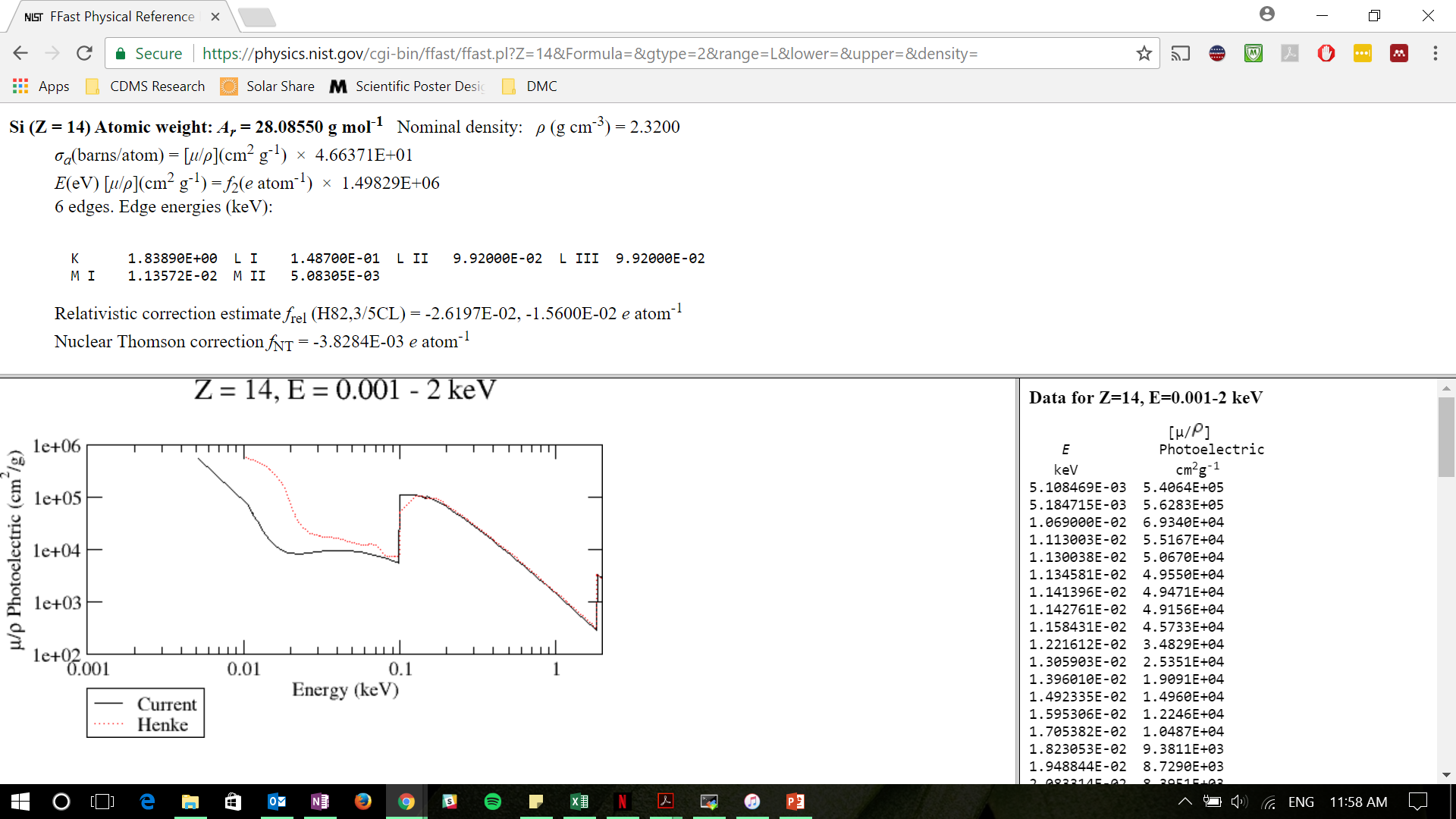 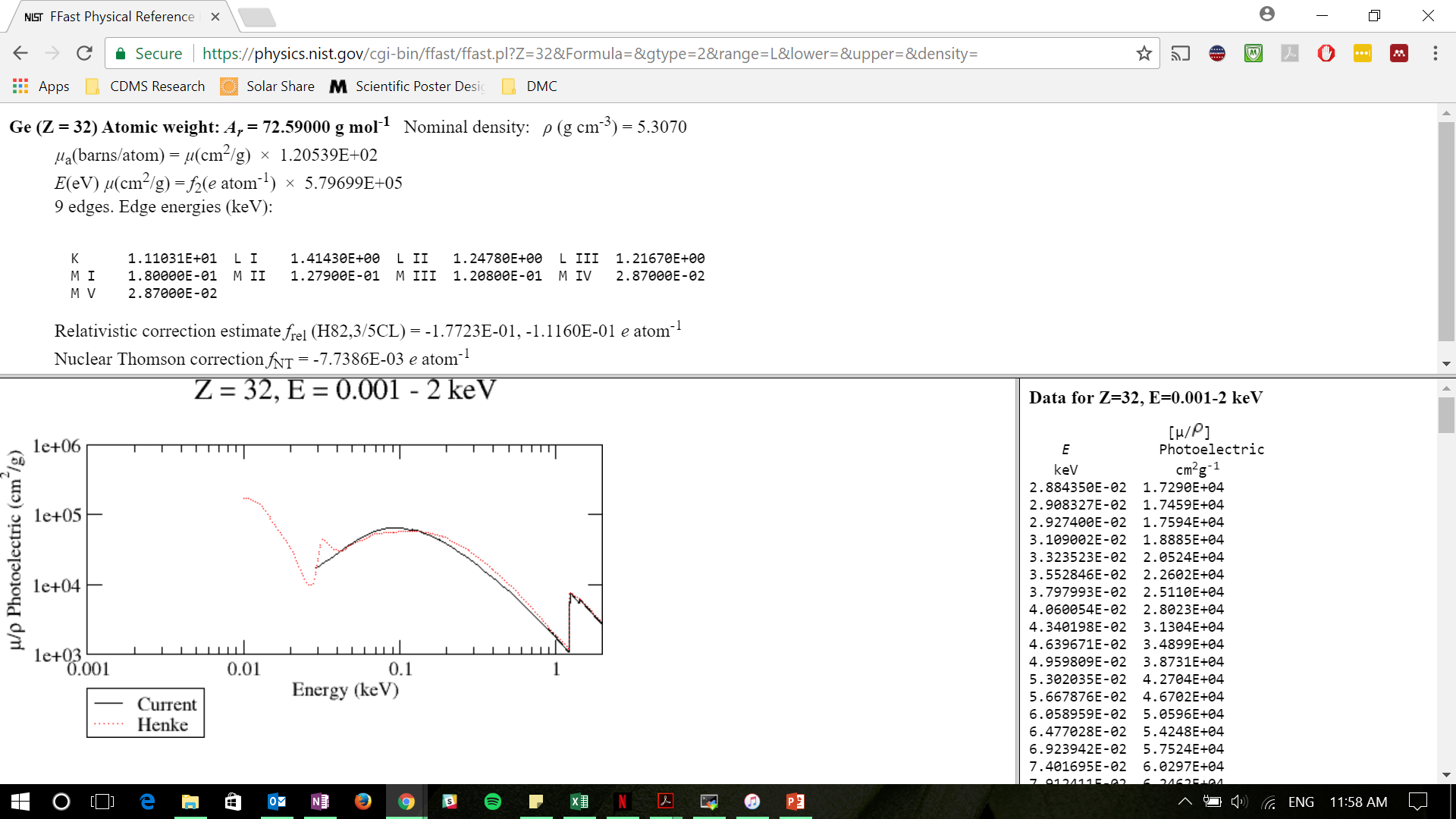 “Current” are theoretical calculations
Henke is the 1993 experimental data
This seems to be the most up to date info about absorption cross section at low energies

The cross sections were measured, the form factors were calculated using cross sections